Итоги ГИА-11   2014 года. Изменения процедуры проведения ГИА-11 в 2015 году
Итоги ЕГЭ 2014 год
В 2014 году из ППЭ было удалено 30 участников ЕГЭ, что составило 0,16% от общего количества участников ЕГЭ, в 2013 году – 50 участников ЕГЭ - 0,24%

В г.Минусинске удаленных учащихся с ЕГЭ не было
Основные Нарушения должностных инструкций организаторами в аудитории
нормативное правовое обеспечение государственной итоговой аттестации по образовательным программам среднего общего образования(изменения)
Основные изменения
Введение итогового сочинения (изложения) как одного из условий допуска к ГИА.

Разделение ЕГЭ по математике на базовый и профильный уровни.

Введение раздела «Говорение» в ЕГЭ по иностранным языкам.

Изменение расписания ГИА (ЕГЭ русскому языку и географии в феврале, нет ЕГЭ в июле).

Сроки подачи заявлений на участие в ГИА (обучающиеся и выпускники прошлых лет для участия в ЕГЭ в феврале – до 1 декабря, обучающиеся для участия в ГИА в другие сроки – до 1 февраля, выпускники прошлых лет за 2 недели до соответствующих экзаменов). 

Определение места для личных вещей участников ГИА в здании, где расположен ППЭ (не в аудитории).
[Speaker Notes: Цветная металлургия: предприятия Красноярского края производят около 27 % российского первичного алюминия; Норильский никель производит более 70 % российской меди, 80 % никеля, 75 % кобальта, более 90 % металлов платиновой группы.

Красноярский край обладает крупнейшим в России гидроэнергетическим потенциалом. На Енисее построены одни из крупнейших в мире гидроэлектростанций. На территории края находятся 20 действующих и 1 строящаяся электростанция.

Машиностроительные предприятия Красноярского края производят продукцию как гражданского, так и оборонного назначения:

  зерноуборочные комбайны и с/х технику — Красноярский завод комбайнов, Назаровский завод с/х машиностроения;
  лесопогрузчики, лесовалочные машины и пр. — Кралесмаш;
  бытовые холодильники — «Бирюса»;
  карьерные экскаваторы — Крастяжмаш;
  мостовые краны до 200 тонн — «Сибтяжмаш»;
  ракетно-космическая техника — ОАО «Красмаш», ОАО «ИСС» имени академика М. Ф. Решетнёва";
  речные суда — Красноярская судоверфь;

В лесозаготовке и деревообработке работают около 400 предприятий. Крупнейшие из них: ООО «Енисейский ЦБК», ОАО «Лесосибирский ЛДК», ООО «Енисейлесозавод», ЗАО «Новоенисейский ЛХК», ООО «ДОК Енисей», ООО «Канский ЛДК» и др. 

Химическая промышленность края производит:

  бензин и нефтепродукты — Ачинский нефтеперерабатывающий завод;
  каучуки — Красноярский завод синтетического каучука;
  автомобильные и авиационные шины — Красноярский шинный завод;
  этанол — «Красноярский биохимзавод», «Канский биоэтанол»;
  пенициллин и др. лекарственные препараты — Красфарма

Нефтедобывающая промышленность
21 августа 2009 года началась промышленная эксплуатация Ванкорского нефтегазового месторождения. Запасы нефти на месторождении превышают 260 млн тонн, природного газа — около 90 млрд м³. Проектная мощность — 14 млн тонн нефти в год.]
Обеспечение информационной безопасности
В 2015 году планируется оборудовать все ППЭ средствами подавления сигналов мобильной связи.
[Speaker Notes: Цветная металлургия: предприятия Красноярского края производят около 27 % российского первичного алюминия; Норильский никель производит более 70 % российской меди, 80 % никеля, 75 % кобальта, более 90 % металлов платиновой группы.

Красноярский край обладает крупнейшим в России гидроэнергетическим потенциалом. На Енисее построены одни из крупнейших в мире гидроэлектростанций. На территории края находятся 20 действующих и 1 строящаяся электростанция.

Машиностроительные предприятия Красноярского края производят продукцию как гражданского, так и оборонного назначения:

  зерноуборочные комбайны и с/х технику — Красноярский завод комбайнов, Назаровский завод с/х машиностроения;
  лесопогрузчики, лесовалочные машины и пр. — Кралесмаш;
  бытовые холодильники — «Бирюса»;
  карьерные экскаваторы — Крастяжмаш;
  мостовые краны до 200 тонн — «Сибтяжмаш»;
  ракетно-космическая техника — ОАО «Красмаш», ОАО «ИСС» имени академика М. Ф. Решетнёва";
  речные суда — Красноярская судоверфь;

В лесозаготовке и деревообработке работают около 400 предприятий. Крупнейшие из них: ООО «Енисейский ЦБК», ОАО «Лесосибирский ЛДК», ООО «Енисейлесозавод», ЗАО «Новоенисейский ЛХК», ООО «ДОК Енисей», ООО «Канский ЛДК» и др. 

Химическая промышленность края производит:

  бензин и нефтепродукты — Ачинский нефтеперерабатывающий завод;
  каучуки — Красноярский завод синтетического каучука;
  автомобильные и авиационные шины — Красноярский шинный завод;
  этанол — «Красноярский биохимзавод», «Канский биоэтанол»;
  пенициллин и др. лекарственные препараты — Красфарма

Нефтедобывающая промышленность
21 августа 2009 года началась промышленная эксплуатация Ванкорского нефтегазового месторождения. Запасы нефти на месторождении превышают 260 млн тонн, природного газа — около 90 млрд м³. Проектная мощность — 14 млн тонн нефти в год.]
Итоговое сочинение (изложение)
Итоговое сочинение (изложение) является одним из условий допуска к государственной (итоговой) аттестации по образовательным программам среднего общего образования.
Итоговое сочинение(изложение) проводится:
03.12.2014 для обучающихся 11(12) классов, выпускников прошлых лет;
04.02.2014 для обучающихся, получивших неудовлетворительный результат,  не явившихся по уважительным причинам, не завершивших написание сочинения (изложения) по уважительным причинам, выпускников прошлых лет;
06.05.2014 для обучающихся, получивших неудовлетворительный результат,  не явившихся по уважительным причинам, не завершивших написание сочинения (изложения) по уважительным причинам, выпускников прошлых лет.
[Speaker Notes: Цветная металлургия: предприятия Красноярского края производят около 27 % российского первичного алюминия; Норильский никель производит более 70 % российской меди, 80 % никеля, 75 % кобальта, более 90 % металлов платиновой группы.

Красноярский край обладает крупнейшим в России гидроэнергетическим потенциалом. На Енисее построены одни из крупнейших в мире гидроэлектростанций. На территории края находятся 20 действующих и 1 строящаяся электростанция.

Машиностроительные предприятия Красноярского края производят продукцию как гражданского, так и оборонного назначения:

  зерноуборочные комбайны и с/х технику — Красноярский завод комбайнов, Назаровский завод с/х машиностроения;
  лесопогрузчики, лесовалочные машины и пр. — Кралесмаш;
  бытовые холодильники — «Бирюса»;
  карьерные экскаваторы — Крастяжмаш;
  мостовые краны до 200 тонн — «Сибтяжмаш»;
  ракетно-космическая техника — ОАО «Красмаш», ОАО «ИСС» имени академика М. Ф. Решетнёва";
  речные суда — Красноярская судоверфь;

В лесозаготовке и деревообработке работают около 400 предприятий. Крупнейшие из них: ООО «Енисейский ЦБК», ОАО «Лесосибирский ЛДК», ООО «Енисейлесозавод», ЗАО «Новоенисейский ЛХК», ООО «ДОК Енисей», ООО «Канский ЛДК» и др. 

Химическая промышленность края производит:

  бензин и нефтепродукты — Ачинский нефтеперерабатывающий завод;
  каучуки — Красноярский завод синтетического каучука;
  автомобильные и авиационные шины — Красноярский шинный завод;
  этанол — «Красноярский биохимзавод», «Канский биоэтанол»;
  пенициллин и др. лекарственные препараты — Красфарма

Нефтедобывающая промышленность
21 августа 2009 года началась промышленная эксплуатация Ванкорского нефтегазового месторождения. Запасы нефти на месторождении превышают 260 млн тонн, природного газа — около 90 млрд м³. Проектная мощность — 14 млн тонн нефти в год.]
Итоговое сочинение (изложение)
Итоговое сочинение (изложение) проводится в общеобразовательных учреждениях, в необходимых случаях – на дому.

Изложение вправе писать:
обучающиеся с ограниченными возможностями здоровья, дети-инвалиды и инвалиды;
обучающиеся, получающие образование по образовательным программам среднего общего образования в учреждениях, исполняющих наказание в виде лишения свободы (краевые вечерние школы и их филиалы, УКП в учреждениях ГУФСИН);
лица, обучающиеся по состоянию здоровья на дому, в образовательных организациях, в том числе санаторно-курортных, в которых проводятся необходимые лечебные, реабилитационные и оздоровительные мероприятия для нуждающихся в длительном лечении.

Для лиц с ограниченными возможностями здоровья, инвалидов и детей-инвалидов продолжительность  итогового сочинения (изложения) увеличивается на 1,5 часа.
[Speaker Notes: Цветная металлургия: предприятия Красноярского края производят около 27 % российского первичного алюминия; Норильский никель производит более 70 % российской меди, 80 % никеля, 75 % кобальта, более 90 % металлов платиновой группы.

Красноярский край обладает крупнейшим в России гидроэнергетическим потенциалом. На Енисее построены одни из крупнейших в мире гидроэлектростанций. На территории края находятся 20 действующих и 1 строящаяся электростанция.

Машиностроительные предприятия Красноярского края производят продукцию как гражданского, так и оборонного назначения:

  зерноуборочные комбайны и с/х технику — Красноярский завод комбайнов, Назаровский завод с/х машиностроения;
  лесопогрузчики, лесовалочные машины и пр. — Кралесмаш;
  бытовые холодильники — «Бирюса»;
  карьерные экскаваторы — Крастяжмаш;
  мостовые краны до 200 тонн — «Сибтяжмаш»;
  ракетно-космическая техника — ОАО «Красмаш», ОАО «ИСС» имени академика М. Ф. Решетнёва";
  речные суда — Красноярская судоверфь;

В лесозаготовке и деревообработке работают около 400 предприятий. Крупнейшие из них: ООО «Енисейский ЦБК», ОАО «Лесосибирский ЛДК», ООО «Енисейлесозавод», ЗАО «Новоенисейский ЛХК», ООО «ДОК Енисей», ООО «Канский ЛДК» и др. 

Химическая промышленность края производит:

  бензин и нефтепродукты — Ачинский нефтеперерабатывающий завод;
  каучуки — Красноярский завод синтетического каучука;
  автомобильные и авиационные шины — Красноярский шинный завод;
  этанол — «Красноярский биохимзавод», «Канский биоэтанол»;
  пенициллин и др. лекарственные препараты — Красфарма

Нефтедобывающая промышленность
21 августа 2009 года началась промышленная эксплуатация Ванкорского нефтегазового месторождения. Запасы нефти на месторождении превышают 260 млн тонн, природного газа — около 90 млрд м³. Проектная мощность — 14 млн тонн нефти в год.]
Итоговое сочинение (изложение)
Выпускники прошлых лет на участие в итоговом сочинении подают заявление в орган местного самоуправления осуществляющий управление в сфере образования.

Комиссия для проведения, проверки и оценивания итогового сочинения (изложения) создается общеобразовательной организацией.

Руководит организацией и проведением итогового сочинения в образовательной организации  директор, или уполномоченное им лицо.

Во время проведения итогового сочинения (изложения) запрещается:
обучающимся, выпускникам прошлых лет иметь при себе средства связи, фото, аудио и видеоаппаратуру, справочные материалы, литературные тексты (художественные произведения, дневники, мемуары, публицистику), письменные заметки и иные средства хранения и передачи информации;
членам комиссии, ассистентам, оказывающим необходимую помощь участникам с ограниченными возможностями здоровья, техническим специалистам иметь при себе средства связи.
[Speaker Notes: Цветная металлургия: предприятия Красноярского края производят около 27 % российского первичного алюминия; Норильский никель производит более 70 % российской меди, 80 % никеля, 75 % кобальта, более 90 % металлов платиновой группы.

Красноярский край обладает крупнейшим в России гидроэнергетическим потенциалом. На Енисее построены одни из крупнейших в мире гидроэлектростанций. На территории края находятся 20 действующих и 1 строящаяся электростанция.

Машиностроительные предприятия Красноярского края производят продукцию как гражданского, так и оборонного назначения:

  зерноуборочные комбайны и с/х технику — Красноярский завод комбайнов, Назаровский завод с/х машиностроения;
  лесопогрузчики, лесовалочные машины и пр. — Кралесмаш;
  бытовые холодильники — «Бирюса»;
  карьерные экскаваторы — Крастяжмаш;
  мостовые краны до 200 тонн — «Сибтяжмаш»;
  ракетно-космическая техника — ОАО «Красмаш», ОАО «ИСС» имени академика М. Ф. Решетнёва";
  речные суда — Красноярская судоверфь;

В лесозаготовке и деревообработке работают около 400 предприятий. Крупнейшие из них: ООО «Енисейский ЦБК», ОАО «Лесосибирский ЛДК», ООО «Енисейлесозавод», ЗАО «Новоенисейский ЛХК», ООО «ДОК Енисей», ООО «Канский ЛДК» и др. 

Химическая промышленность края производит:

  бензин и нефтепродукты — Ачинский нефтеперерабатывающий завод;
  каучуки — Красноярский завод синтетического каучука;
  автомобильные и авиационные шины — Красноярский шинный завод;
  этанол — «Красноярский биохимзавод», «Канский биоэтанол»;
  пенициллин и др. лекарственные препараты — Красфарма

Нефтедобывающая промышленность
21 августа 2009 года началась промышленная эксплуатация Ванкорского нефтегазового месторождения. Запасы нефти на месторождении превышают 260 млн тонн, природного газа — около 90 млрд м³. Проектная мощность — 14 млн тонн нефти в год.]
Экзаменационный комплект: 5 тем сочинений (по одной теме от каждого общего тематического направления):
«Недаром помнит вся Россия…» (200-летний юбилей М.Ю. Лермонтова)
Вопросы, заданные человечеству войной
Человек и природа в отечественной и мировой литературе
Спор поколений: вместе и врозь
Чем люди живы?
Оценивание итогового сочинения (изложения)
Сочинение 
Соответствие теме
 Аргументация. Привлечение литературного материала 
Композиция и логика рассуждения
Изложение 
Содержание изложения 
Логичность изложения 
Использование элементов стиля исходного текста
4. Качество письменной речи5. Грамотность
Сочинение проверяет умения рассуждать по избранной теме с опорой на литературный материал (не менее 1 произведения). Разрешается пользоваться орфографическим словарём.
 Изложение проверяет умение передать содержание исходного текста с сохранением некоторых особенностей его стиля (в текстах для изложения преобладает повествование; описание и рассуждение не играют определяющую роль). Разрешается пользоваться орфографическим и толковым словарями.
Для получения «зачета» необходимо:
 иметь положительный результат по 3 критериям (по критериям №1 и №2 – в обязательном порядке) 
выдержать объем (сочинение не менее 250 слов, изложение – не менее 150 слов) 
написать работу самостоятельно
Регистрационный бланк
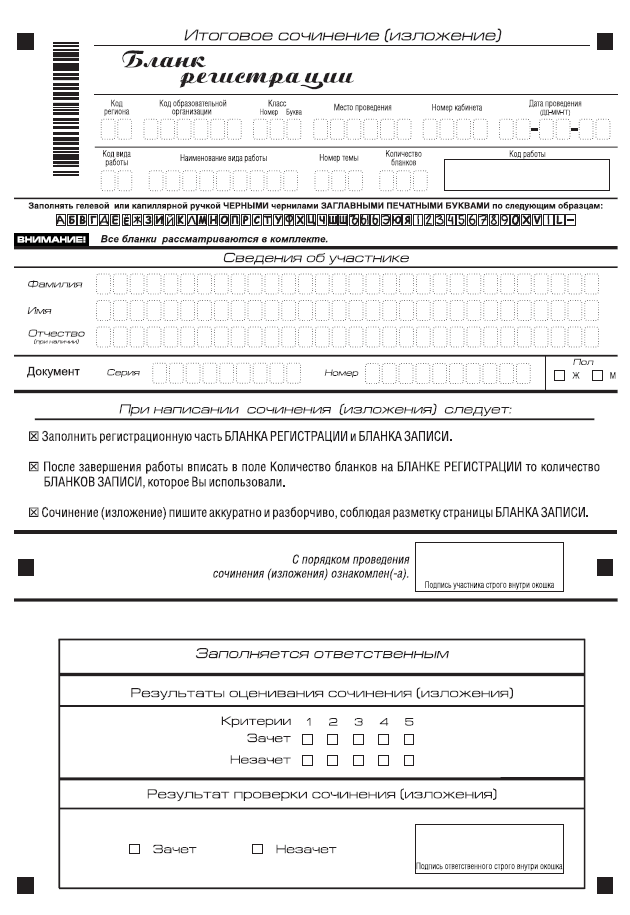 Бланк регистрации
Бланк записи

Бланки печатаются  в ОО
15
[Speaker Notes: ю]
Бланк записи
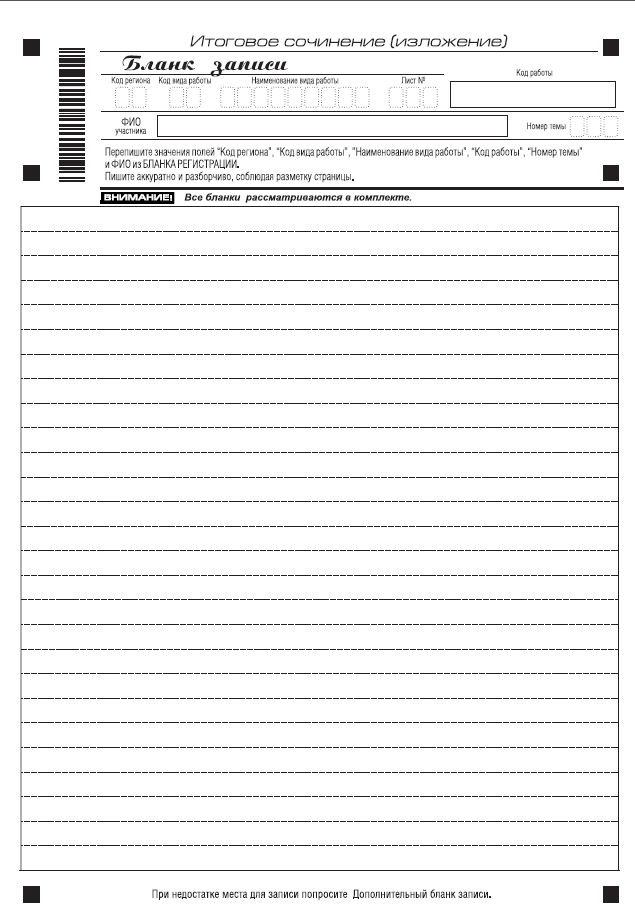 В комплекте печатаются 4 страницы:
Два двусторонних
Четыре односторонних


При необходимости могут допечатываться
16
Разделение Егэ по математике на базовый и профильный уровни
ЕГЭ по математике на базовом уровне оценивается по пяти бальной шкале и не может быть засчитан в качестве вступительного испытания в вуз.

Обучающийся может выбрать для сдачи ЕГЭ по математике на базовом и/или профильном уровне.

ЕГЭ по математике на базовом и профильном уровне проводятся в разные дни (за исключением резервных дней).

В случае получения неудовлетворительного результата ЕГЭ по математике пересдача в мае-июне возможна только на базовом уровне.

Контрольные измерительные материалы ЕГЭ по математике на базовом уровне не включают часть С и содержат больше заданий направленных на практическое использование знаний.
[Speaker Notes: Цветная металлургия: предприятия Красноярского края производят около 27 % российского первичного алюминия; Норильский никель производит более 70 % российской меди, 80 % никеля, 75 % кобальта, более 90 % металлов платиновой группы.

Красноярский край обладает крупнейшим в России гидроэнергетическим потенциалом. На Енисее построены одни из крупнейших в мире гидроэлектростанций. На территории края находятся 20 действующих и 1 строящаяся электростанция.

Машиностроительные предприятия Красноярского края производят продукцию как гражданского, так и оборонного назначения:

  зерноуборочные комбайны и с/х технику — Красноярский завод комбайнов, Назаровский завод с/х машиностроения;
  лесопогрузчики, лесовалочные машины и пр. — Кралесмаш;
  бытовые холодильники — «Бирюса»;
  карьерные экскаваторы — Крастяжмаш;
  мостовые краны до 200 тонн — «Сибтяжмаш»;
  ракетно-космическая техника — ОАО «Красмаш», ОАО «ИСС» имени академика М. Ф. Решетнёва";
  речные суда — Красноярская судоверфь;

В лесозаготовке и деревообработке работают около 400 предприятий. Крупнейшие из них: ООО «Енисейский ЦБК», ОАО «Лесосибирский ЛДК», ООО «Енисейлесозавод», ЗАО «Новоенисейский ЛХК», ООО «ДОК Енисей», ООО «Канский ЛДК» и др. 

Химическая промышленность края производит:

  бензин и нефтепродукты — Ачинский нефтеперерабатывающий завод;
  каучуки — Красноярский завод синтетического каучука;
  автомобильные и авиационные шины — Красноярский шинный завод;
  этанол — «Красноярский биохимзавод», «Канский биоэтанол»;
  пенициллин и др. лекарственные препараты — Красфарма

Нефтедобывающая промышленность
21 августа 2009 года началась промышленная эксплуатация Ванкорского нефтегазового месторождения. Запасы нефти на месторождении превышают 260 млн тонн, природного газа — около 90 млрд м³. Проектная мощность — 14 млн тонн нефти в год.]
Математика
В соответствии с Концепцией развития математического образования в РФ, ЕГЭ по математике будет разделен на два уровня:
Профильный
 
поступление в вуз

модель 2014 года 

100-балльная система
 
минимальный порог - 27
Базовый
 
аттестат
поступление в вуз на направления подготовки без математики

5-балльная система

апробация 13-17.10.2014
Выпускники могут сдавать: оба уровня одновременно, один из уровней
Пересдача только одного экзамена на базовом уровне
Введение раздела «Говорение» в ЕГЭ по иностранным языкам
Раздел «Говорение» в ЕГЭ по иностранным языкам сдается по желанию участника ЕГЭ. За раздел «Говорение» можно получить максимум 20 баллов. За остальные разделы можно получить максимум 80 баллов.

Раздел говорение сдается в отдельный день.

Устный ответ участника ЕГЭ записывается на цифровой аудионоситель, после чего участник ЕГЭ прослушивает свой ответ, чтобы убедиться, что запись произведена без технических сбоев.

Устный ответ должен быть дан громко и разборчиво.
[Speaker Notes: Цветная металлургия: предприятия Красноярского края производят около 27 % российского первичного алюминия; Норильский никель производит более 70 % российской меди, 80 % никеля, 75 % кобальта, более 90 % металлов платиновой группы.

Красноярский край обладает крупнейшим в России гидроэнергетическим потенциалом. На Енисее построены одни из крупнейших в мире гидроэлектростанций. На территории края находятся 20 действующих и 1 строящаяся электростанция.

Машиностроительные предприятия Красноярского края производят продукцию как гражданского, так и оборонного назначения:

  зерноуборочные комбайны и с/х технику — Красноярский завод комбайнов, Назаровский завод с/х машиностроения;
  лесопогрузчики, лесовалочные машины и пр. — Кралесмаш;
  бытовые холодильники — «Бирюса»;
  карьерные экскаваторы — Крастяжмаш;
  мостовые краны до 200 тонн — «Сибтяжмаш»;
  ракетно-космическая техника — ОАО «Красмаш», ОАО «ИСС» имени академика М. Ф. Решетнёва";
  речные суда — Красноярская судоверфь;

В лесозаготовке и деревообработке работают около 400 предприятий. Крупнейшие из них: ООО «Енисейский ЦБК», ОАО «Лесосибирский ЛДК», ООО «Енисейлесозавод», ЗАО «Новоенисейский ЛХК», ООО «ДОК Енисей», ООО «Канский ЛДК» и др. 

Химическая промышленность края производит:

  бензин и нефтепродукты — Ачинский нефтеперерабатывающий завод;
  каучуки — Красноярский завод синтетического каучука;
  автомобильные и авиационные шины — Красноярский шинный завод;
  этанол — «Красноярский биохимзавод», «Канский биоэтанол»;
  пенициллин и др. лекарственные препараты — Красфарма

Нефтедобывающая промышленность
21 августа 2009 года началась промышленная эксплуатация Ванкорского нефтегазового месторождения. Запасы нефти на месторождении превышают 260 млн тонн, природного газа — около 90 млрд м³. Проектная мощность — 14 млн тонн нефти в год.]
Технология проведения экзаменов по иностранным языкам: 
реализация раздела «Говорение»
Москва  2014
Устный экзамен добавлен для проверки навыков спонтанной речи
Устный экзамен необязателен
Устный и письменный экзамены организационно независимы
Для проведения устного экзамена выделяется два основных и один резервный день
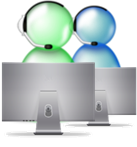 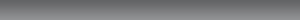 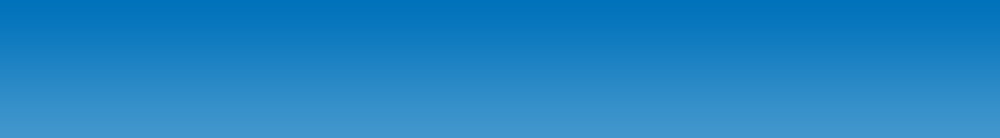 21
Итоговый балл по иностранному языку получается путём суммирования баллов по устному и стандартному экзамену
Апелляция подается на весь экзамен по иностранному языку, включая компоненты в устной и стандартной форме
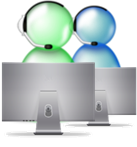 22
Особенности сдачи устного экзамена
Экзамен проводится в форме монологических высказываний, эксперты-собеседники не привлекаются
Проверяются навыки спонтанной речи
Участник самостоятельно сдает экзамен на компьютере с гарнитурой
Задания КИМ отображаются на мониторе компьютера
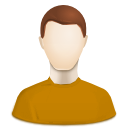 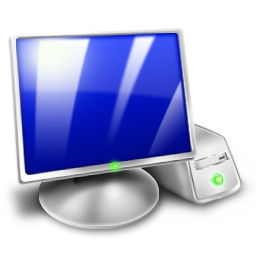 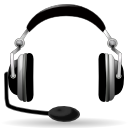 Компьютерная гарнитура: наушники с микрофоном
Компьютер с установленным специализированным ПО
Участник устного экзамена
23
[Speaker Notes: После ответа у участника есть возможность прослушать свою аудиозапись

Подготовка к ответу выполняется в минимальном объёме непосредственно при сдаче экзамена (перед ответом на каждое задание), время подготовки и записи ответа контролируется средствами программного обеспечения;]
Особенности экзаменационных материалов
Доставочный пакет содержит ИК и компакт-диск
На компакт-диск записаны электронные КИМ 
ИК содержит только бланк регистрации
Используются пакеты только по 5 ИК
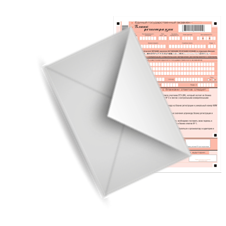 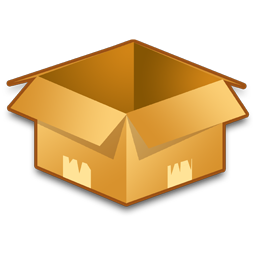 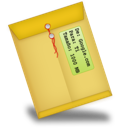 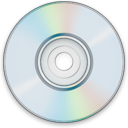 Компакт-диск с электронными КИМ
Доставочный короб
Доставочный пакет
5 ИК с бланками регистрации
24
[Speaker Notes: Особенности состава экзаменационных материалов?

Нарисовать 5 конвертов ИК?]
Назначение аудиторий подготовки
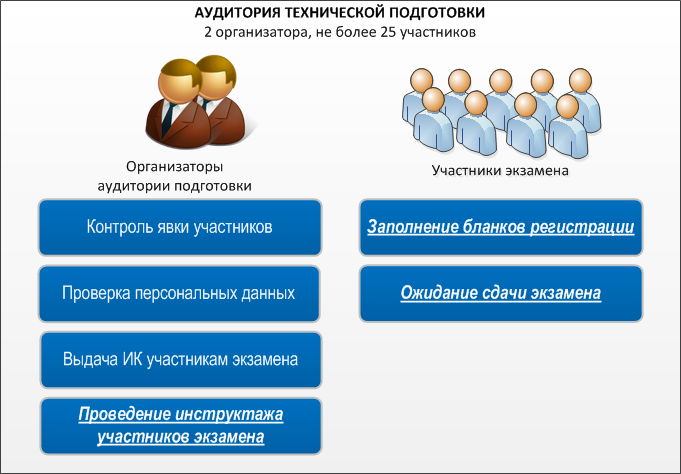 25
[Speaker Notes: Вернуть старый вид слайдам? Или наоборот удалить все ненужные действия?]
Назначение аудиторий проведения
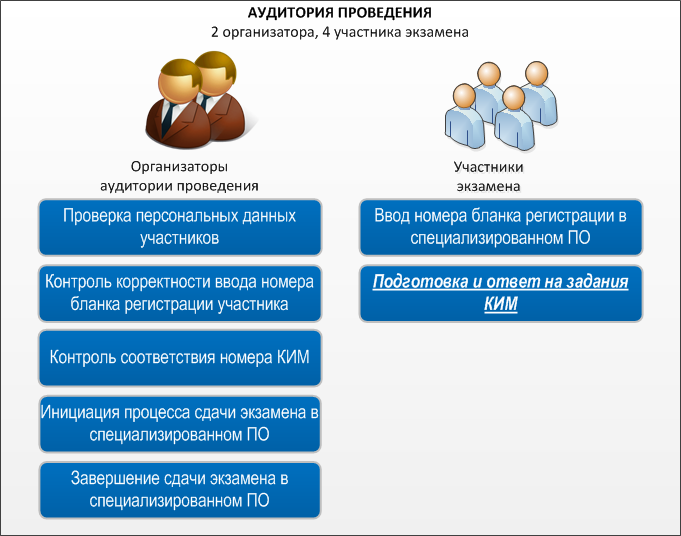 26
[Speaker Notes: Вернуть старый вид слайдам? Или наоборот удалить все ненужные действия?

Подрисовать мониторы участникам?]
Изменение расписания ГИА
14 февраля планируется проведение ЕГЭ по русскому языку и географии для выпускников прошлых лет, а также обучающихся, получивших неудовлетворительный результат в прошлые годы, а также завершивших изучение этих предметов ранее.

Планируется, что следующий досрочный период начнется 23 марта для выпускников прошлых лет и обучающиеся, завершивших освоение образовательной программы (индивидуальный план) и имеющих допуск педагогического совета.

Планируется, что основной период начнется 25 мая и продлится до 26 июня.

Дополнительного периода в июле не будет.  

Дополнительный период в сентябре в 2015 году пока не запланирован.
 
К ГИА по учебным предметам, освоение которых завершилось ранее, допускаются обучающиеся X-XI (XII) классов, имеющие годовые отметки не ниже удовлетворительных по всем учебным предметам учебного плана за предпоследний год обучения.
[Speaker Notes: Цветная металлургия: предприятия Красноярского края производят около 27 % российского первичного алюминия; Норильский никель производит более 70 % российской меди, 80 % никеля, 75 % кобальта, более 90 % металлов платиновой группы.

Красноярский край обладает крупнейшим в России гидроэнергетическим потенциалом. На Енисее построены одни из крупнейших в мире гидроэлектростанций. На территории края находятся 20 действующих и 1 строящаяся электростанция.

Машиностроительные предприятия Красноярского края производят продукцию как гражданского, так и оборонного назначения:

  зерноуборочные комбайны и с/х технику — Красноярский завод комбайнов, Назаровский завод с/х машиностроения;
  лесопогрузчики, лесовалочные машины и пр. — Кралесмаш;
  бытовые холодильники — «Бирюса»;
  карьерные экскаваторы — Крастяжмаш;
  мостовые краны до 200 тонн — «Сибтяжмаш»;
  ракетно-космическая техника — ОАО «Красмаш», ОАО «ИСС» имени академика М. Ф. Решетнёва";
  речные суда — Красноярская судоверфь;

В лесозаготовке и деревообработке работают около 400 предприятий. Крупнейшие из них: ООО «Енисейский ЦБК», ОАО «Лесосибирский ЛДК», ООО «Енисейлесозавод», ЗАО «Новоенисейский ЛХК», ООО «ДОК Енисей», ООО «Канский ЛДК» и др. 

Химическая промышленность края производит:

  бензин и нефтепродукты — Ачинский нефтеперерабатывающий завод;
  каучуки — Красноярский завод синтетического каучука;
  автомобильные и авиационные шины — Красноярский шинный завод;
  этанол — «Красноярский биохимзавод», «Канский биоэтанол»;
  пенициллин и др. лекарственные препараты — Красфарма

Нефтедобывающая промышленность
21 августа 2009 года началась промышленная эксплуатация Ванкорского нефтегазового месторождения. Запасы нефти на месторождении превышают 260 млн тонн, природного газа — около 90 млрд м³. Проектная мощность — 14 млн тонн нефти в год.]
Порядок печати контрольных измерительных материалов в аудиториях пунктов проведения экзаменов
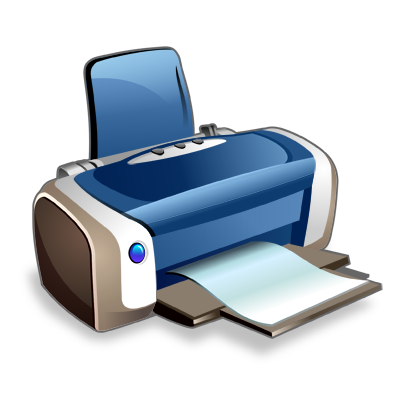 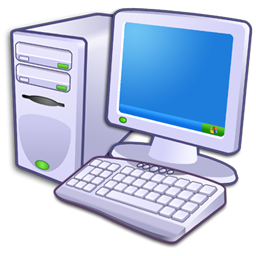 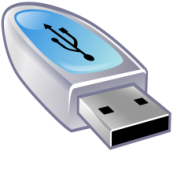 Технология применяется в ППЭ, в которых будут организованы ЕГЭ по иностранным языкам.
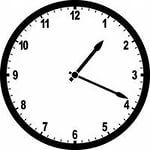 В электронный вид переводятся полные аналоги бумажных КИМ (с использованием сертифицированных средств шифрования): т.е. каждый электронный КИМ является уникальным;
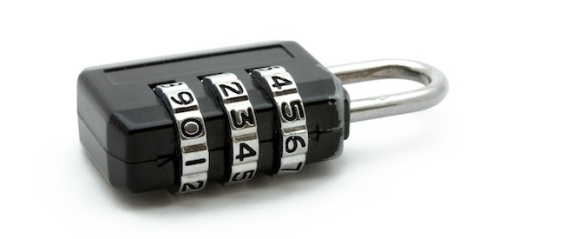 Электронные КИМ формируются пакетами по 15 и 5 штук, записываются на компакт-диск и вкладываются в доставочный пакет (на компакт-диске содержатся именно те КИМ, которые должны были бы содержаться в индивидуальном комплекте в бумажном виде);
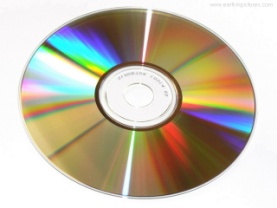 КИМ печатаются в аудиториях пунктов проведения экзаменов, в присутствии участников ЕГЭ, непосредственно перед началом экзамена.
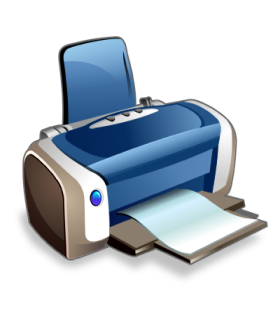 Ключи доступа к электронным КИМ распространяются через специализированный портал Федерального центра тестирования непосредственно перед экзаменом (за 30 минут до начала экзамена).
Оснащение каждой аудитории ППЭ: 
рабочая станция печати КИМ в аудитории (компьютер), без выхода в сеть Интернет;
принтер;
картриджи (включая резервные);
бумага (из расчета 16 листов на каждого участника).


Оснащение штаба ППЭ: 
рабочая станция (компьютер) с выходом в сеть Интернет;
флеш – накопители для переноса ключа расшифровки из штаба ППЭ в аудиторию;
резервный USB-модем для выхода в сеть Интернет.
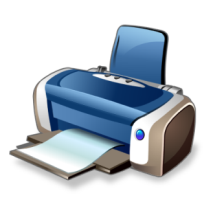 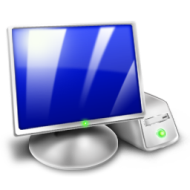 Станция
печати КИМ
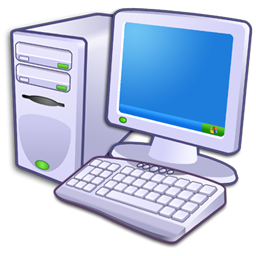 Рабочая станция с выходом в интернет
Общая схема
Руководитель ППЭ
Организатор
Технический специалист
Руководи-тель ОО
Технический специалист
Член ГЭК
Технический специалист
Член ГЭК
2 дня до экзамена
1 день до экзамена
30 минут до экзамена
Технический специалист
Организатор
Организатор
Организатор
До 15-20 минут
в течение экзамена
15-20 минут
32
Основные требования к качеству печати КИМ:
Соблюдены границы печати КИМ
На КИМ чётко видны защитные знаки
Рисунки и схемы хорошо читаемы и чётко пропечатаны 
КИМ напечатан равномерно: без белых или тёмных полос по листу
33
Планируемые изменения в КИМ 2015
Изменена структура варианта КИМ: каждый вариант состоит из двух частей (часть 1 - задания с кратким ответом, часть 2 - задания с развернутым ответом).  
Задания в варианте КИМ представлены в режиме сквозной нумерации без буквенных обозначений А, В, С.  
Изменена форма записи ответа в заданиях с выбором одного ответа: как и в заданиях с кратким ответом, записывается цифрой номер правильного ответа (а не крестик).  
По большинству учебных предметов сокращено количество заданий с выбором одного ответа. 
На основе анализа статистических данных о результатах экзамена и качестве КИМ в ряде предметов исключены некоторые линии заданий, изменена форма ряда заданий.  
На постоянной основе ведется работа по совершенствованию критериев оценивания заданий с развернутым ответом.
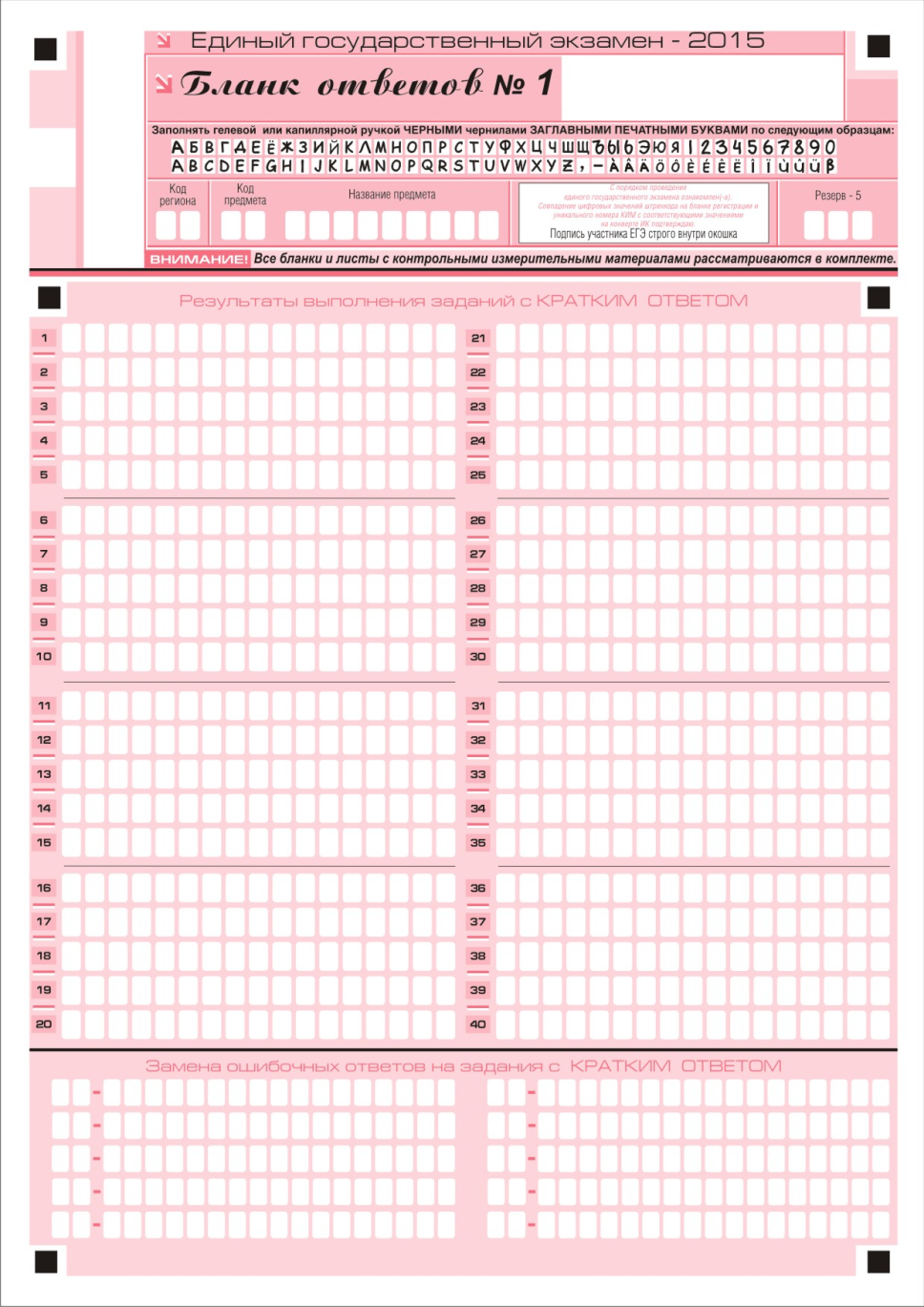 Типография – изготовление
экзаменационных материалов, 
в том числе на шрифте Брайля. 

Изменение бланков:  

сквозная нумерация полей для внесения ответов на задания КИМ;

исключена область ответов на задания части А (с выбором ответа из предложенных вариантов);

исключена область замены ошибочных ответов на задания части А.
Оптимизация структуры КИМ
Изменение содержания КИМ в соответствии с требованиями ФГОС, модернизация и замена устаревших заданий;
Увеличение числа заданий с кратким и развернутым ответом и частичное сокращение количества заданий c выбором одного ответа;
Сквозная нумерация заданий без указания типа заданий (А, В, С).
[Speaker Notes: Изменения от Котовой
 (тут можно сделать реверанс в сторону горячей линии ОП, которая который год отвечает на вопросы, что делать, если номер паспорта не записал (а надо было по инструкции) или ответы через запятую написал, а надо было без)]
Изменения по предметам
Биология – существенные изменения.
 
Уменьшено число заданий в экзаменационной работе с 50 до 40. 
Уменьшено число заданий с выбором одного верного ответа с 36 до 25. 
Увеличено число заданий с развёрнутым ответом с 6 до 7.
Изменения по предметам
География – принципиальных изменений нет.

Изменена последовательность заданий в части 1 и структура варианта КИМ в целом
Изменения по предметам
Иностранные	языки  –  принципиальные  изменения  в  связи  с  введением  радела
«Говорение» (в письменной части принципиальных изменений нет).
Задания по аудированию А1-А7 с выбором ответа трансформированы в КИМ 2015 г. в задание 3 на установление соответствия с теми же объектами контроля.
 
Вводится разработанная и апробирована модель устной части ЕГЭ по иностранным языкам
Изменения по предметам
Информатика и ИКТ – принципиальных изменений нет.
Оптимизирована структура экзаменационной работы: сократилось общее количество заданий (с 32 до 27); соответственно, уменьшилось с 40 до 35 максимальное количество первичных баллов. Уменьшение количества заданий произведено за счет укрупнения тематики заданий, сведения близких по тематике и сложности заданий в одну позицию. Такими укрупненными стали позиции: №3 (хранение информации в компьютере), №6 (формальное исполнение алгоритмов), №7 (технология вычислений и визуализации данных с помощью электронных таблиц) и №9 (скорость передачи звуковых и графических файлов).

В связи с уменьшением количества частей в варианте изменилась последовательность заданий. Часть 2 работы (задания с развернутым ответом) не изменилась, но относительный вес баллов, полученных за выполнение заданий с развернутым ответом, увеличился за счет сокращения общего количества заданий в варианте.
Изменения по предметам
История – принципиальных изменений нет. 
целью реализации требований, заложенных в Концепцию нового учебно-методического комплекса по отечественной истории и Историко-культурный стандарт, к имеющимся заданиям добавлено еще одно задание на проверку знания фактов героизма советских людей в годы Великой Отечественной войны (задание 15).  
Периодизация разделов работы приведена в соответствие с Историко-культурным стандартом (третий раздел начинается с 1914 г., а не с 1917 г., как было ранее).  
целью оптимизации проверки знаний по истории России XX в. добавлено задание на умение проводить поиск исторической информации в источниках разного типа по периодам  1914–1941 гг. и 1945–1991 гг. (19).  
Из работы исключены два задания на знание основных фактов, процессов, явлений по периодам VIII–XVII вв. и XVIII – середина XIX в. (А2 и А7 по нумерации 2014 г.). Аналогичные задания 1 и 5 (А1 и А6 по нумерации 2014 г.) в работе сохранены. 
Уточнены формулировки заданий 39 и 40 и критерии оценивания задания 40.
Изменения по предметам
Литература – принципиальных изменений нет.
Изменена структура варианта КИМ: каждый вариант состоит из двух частей (части 1 и 2 КИМ 2014 г. объединены в одну часть).
Изменения по предметам
Математика – разработана экзаменационная модель ЕГЭ базового уровня, а также модернизированная модель КИМ 2014 г.
Планируется проведение двух отдельных экзаменов – базового и профильного – по КИМ, разработанным в соответствии с разными спецификациями.
Изменения по предметам
Базовый ЕГЭ организуется для выпускников, изучающих математику для общего развития и успешной жизни в обществе, а также абитуриентам вузов, в которых не требуется высокий уровень владения математикой. Баллы, полученные на базовом ЕГЭ по математике, не переводятся в стобалльную шкалу и не дают возможности участия в конкурсе на поступление в вузы. КИМ для ЕГЭ базового уровня содержат только задания базового уровня сложности с кратким ответом (20 заданий) и проверяют:
умение решать стандартные задачи практического жизненного содержания; 
умение проводить простейшие расчеты, оценку и прикидку;  
умение логически рассуждать; 
умение действовать в соответствии с несложными алгоритмами; 
умение использовать для решения задач учебную и справочную информацию;  
умение решать, в том числе, сложные задачи, требующие логических рассуждений. соответственно).
Изменения по предметам
Профильный ЕГЭ проводится для выпускников и абитуриентов, планирующих 
использовать математику и смежные дисциплины в будущей профессиональной деятельности. Результаты профильного ЕГЭ по математике переводятся в стобалльную шкалу и могут быть представлены абитуриентом на конкурс для поступления в вуз.
Модель профильного экзамена 2015 года разработана на основе модели ЕГЭ по математике 2014 года:
Во второй части добавлено задание высокого уровня сложности (код 2.1.12 по КЭС, код 6.1. по КТ) с развёрнутым ответом, проверяющее практические навыки применения математики в повседневной жизни, навыки построения и исследования математических моделей. 
Из первой части исключено задание базового уровня сложности (код 2.1.12 по КЭС, код 6.1. по КТ). 
Произведены несущественные изменения формы и тематики заданий 16 и 17 (в 2010– 14 гг. С2 и С3 соответственно).
Изменения по предметам
Обществознание – существенные изменения 
Оптимизирована структура экзаменационной работы:
в каждом из пяти содержательных блоков-модулей сокращено по одному заданию на выбор и запись одного правильного ответа из предложенного перечня ответов; 
задания на обращения к социальным реалиям (4, 9, 16, 20) в блоках «Человек. Общество. Познание. Духовная культура», «Экономика», «Политика» и «Право», а также задание 12 в блоке «Социальные отношения», направленное на поиск социальной информации, представленной в различных знаковых системах (таблица, диаграмма), даны в виде задания на множественный выбор (по типу бывших В4 и В7); 
за счёт изменения структуры каждого из пяти содержательных блоков-модулей в каждом варианте КИМ блок заданий, направленных на проверку определённых умений (бывшее В1-В8), сократился на 2 задания (бывшие В4 и В7)
Изменения по предметам
Обществознание – существенные изменения 
Оптимизирована структура экзаменационной работы:
под номером 21 введено задание, проверяющее знание основ конституционного строя РФ, а также прав и свобод человека и гражданина.  
результате общее количество заданий работы сократилось на 1 задание (37 вместо 36). Изменён максимальный первичный балл за выполнение всей работы (62 вместо 60). Изменена форма записи ответа на каждое из заданий 1, 2, 5–7, 10, 13, 14, 17, 18, 23:
В КИМ 2015 г. требуется записывать цифру, соответствующую номеру правильного ответа. Усовершенствованы критерии оценивания заданий 32 (бывшее С5), 35 (бывшее С8), 36 (бывшее С9).
Увеличено время выполнения работы с 210 до 235 минут.
Изменения по предметам
Химия – принципиальных изменений нет.
Уменьшено число заданий базового уровня сложности с 28 до 26 заданий. 
Изменена форма записи ответа на каждое из заданий 1-26: в КИМ 2015 г. требуется записывать цифру, соответствующую номеру правильного ответа. 
Максимальный балл за выполнение всех заданий экзаменационной работы 2015 года составляет 64 (вместо 65 баллов в 2014 году). 
Изменена система оценивания задания на нахождение молекулярной формулы вещества. Максимальный балл за его выполнение – 4 (вместо 3 баллов в 2014 году).
Изменения по предметам
Физика – существенные изменения
 
Изменена структура варианта КИМ: каждый вариант состоит из двух частей (все задания с выбором ответа и с кратким ответом (не считая расчетных задач) объединены в одну часть работы в связи с изменением формы бланка ответов №1). Задания в варианте представлены в режиме сквозной нумерации без буквенных обозначений А, В, С.
 
По сравнению с КИМ ЕГЭ 2014 г. число заданий сокращено с 35 до 32. При этом на 2 задания уменьшено число расчетных задач, входящих в последнюю часть работы, и на 1 задание уменьшено число заданий базового уровня по электродинамике.
Минимальный балл по предметамРаспоряжение Рособрнадзора №1701-10 от 04.09.2014
Русский  язык 36 баллов
Математика 27 баллов
Физика 36 баллов
Химия 36 баллов
Информатика и ИКТ 40 баллов
Биология 36 баллов
История 32 балла
География 37 баллов
Обществознание 42 балла
Литература  32 балла
Иностранные языки 22 балла
Спасибо за внимание!